Бишкек шаарындагы Т.Сатылганов атындагы №69 окуу-тарбия комплекс-гимназиясы
«Бөлмө өсүмдүктөрү-биздин  турмушта »
Долбоорду   жазгандар:
8-а класс
 Ишенбекова  Айчүрөк
Темирбаева   Бермет
Долбоордун  жетекчиси:Токтомамбетова Аймира
1.Мектептин аты 
Т.Сатылганов атындагы №69 ОТКгимназиясы
2.Мектептин дареги: Бишкек шаары,Фатьянов көчөсү 10
3.Изилдөө ишин жазуу үчүн  аткарылган  иштер:
 а) Долбоор жазууда массалык маалымат каражаттары колдонулуп, окуучулардын     арасынан сурамжылоо жүргүзүлдү.
б)Тема боюнча маалыматтар топтолуп,долбоордун  планы түзүлдү.
в)Мектептеги  бөлмө  өсүмдүктөрүнүн,мектептин  сыртындагы  бак-дарактардын    аттарын  идентификациялап,этикетка  жасашты
г)Топтолгон  материалдар  адистер  тарабынан талкууланды.
4.Долбоордун максаты:
1)Бөлмө  өсүмдүктөрүнүн  классификациясы                                                                                                                                                                                                                                                                                                                                                                                               
2)Мектептеги,класстардагы  бөлмө   өсүмдүктөрдүн,мектептин  сыртындагы   бак-дарак өсүмдүктөрүнүн  түрдүк  составын  аныктоо
 3)Кайсы  бөлмө  өсүмдүктөрү   зыян,  кайсы өсүмдүктөр   пайда  алып келерин  изилдөө.
4)Класста,мектепте   фитомодуль,экобурчтарды  түзүү
5.Долбоордун алдына койгон маселеси:
 а)Изилдөө иши аркылуу экологияга,медицинага кызыккан окуучуларды тартуу, маалымат  алмашуу
 б)Долбоор  түзүү  учурунда,экологдор,
фитодизайнерлер  менен пикир алмашып,маалымат   алмашууга үйрөнүү
В) Үй  шартында табигый  фитонциддерди колдонуу
6)Долбоордун актуалдуулугу: Биздин  бул  теманы тандаганыбыздын  себеби,Бүткүл  дүйнөлүк экологиялык   глобалдык долбоордун  негизинде “Кыргыз  республикасындагы   глобалдык  туруктуу  мектепти  издөө “долбоорунун  алкагында   Бишкек  шаарындагы  №69  ОТКГсы  долбоорго  катышып,тандалып  алынган.Мектептеги бөлмө  өсүмдүктөрүнүн организмге тийгизген пайдалуу же терс таасирлерин , табигый фитонциддерди  күндөлүк турмушта колдоно билүүгө,биокөптүрдүүлүгүн  сактоого,окуучулар өздөрү    комнаталык  гүлдөрдү  өстүрүп,жыйынтыгын  чыгаруу.
7)Долбоордун планы:
1)Бөлмө  өсүмдүктөрү жөнүндө түшүнүк
 2) Бөлмө  өсүмдүктөрүнүн  пайдалуу  жактары
3) Абаны  тазалоочу,бөлмө  өсүмдүкөрү 
уулу,зыяндуу заттарды    жутуп  алуучу  бөлмө  өсүмдүктөрү
4)Бөлмө  өсүмдүктөрү   1 суткада  канча  кычкылтек  бөлүп  чыгарышат?
8)Изилдөө  иши  берген  натыйжа:
1) Окуучулардын предметке болгон кызыгуусу жогорулайт 
2)Бөлмө  өсүмдүктөрүнүн  пайдалуу  жана  зыяндуу  жактарын, организмге тийгизген   оң жана терс таасирлерин билишет
3)Бөлмө  өсүмдүктөрүн    жаратылыштан  көргөндө аттарын  таанып  билүүгө  үйрөнүшөт.
9)Долбоордун жаңычылдыгы:
   Бөлмө өсүмдүктөрүнүн организмге тийгизген  оң  жана  терс таасирлерин,үйдө,мектепте бөлмө  өсүмдүктөрүнүн түрдүк  составын  аныктай алышат,организмге  тийгизген  таасирлерин  биле алышат,кайсы  бөлмө  өсүмдүгү  канча  кычкылтек бөлүп  чыгара  ала  тургандыгын математикалык  жол менен  чыгарып,кабинеттерге көрсөтмө  бере  алышат..
Бөлмө өсүмдүктөрүнүн мааниси:
Бөлмөдөгү абаны тазалайт.
Жайында буулануунун эсебинен абаны муздатат.
СО2 газынын санын азайтат.
О2 тин санын жогорулатат.
Стрессти азайтат, нерв системасын эс алдырат.
Бөлмөгө жагымдуу маанай тартуулайт.
Абадагы  чаңды  соруп  алат
Бөлмө өсүмдүктөрдүн классификациясы
10)Мектепте  окуучуларга  жүргүзүлгон анкетанын суроолору 
1)Өзүңөрдүн  кабинетиңердеги бөлмө өсүмдүктөрүнүн   аттарын  билесинерби?
2)Бөлмө  өсүмдүктөрүнүн организмге   тийгизген оң жана терс таасирлерин билесиңерби?







 11)Анкетанын жооптору:
Бөлмө  өсүмдүктөрүнүн пайдалуу жана  зыяндуу жактары.
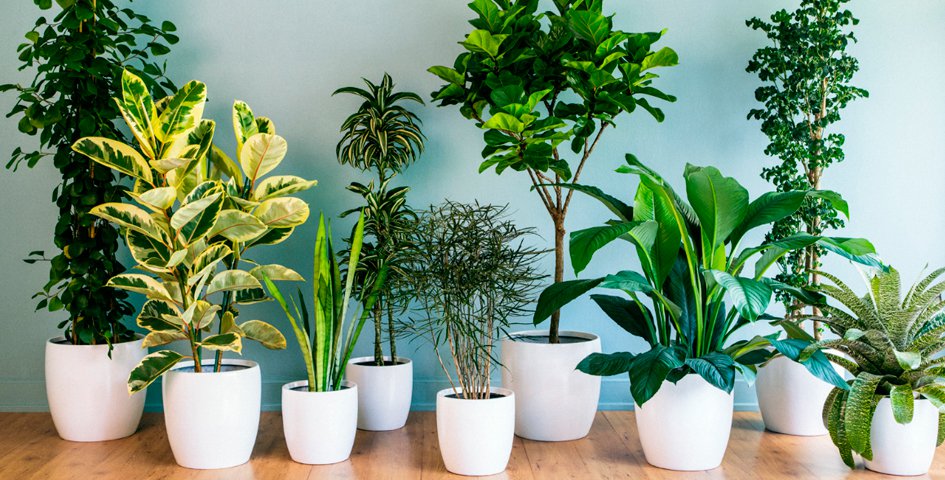 Хлорофитум
ПАЙДАСЫ
АБАНЫ ТАЗАЛАЙТ ЖАНА НЫМДАЙТ.
БӨЛМӨНҮ БАКТЕРИЯЛАРДАН 
ТАЗАЛАЙТ
ДЕН-СООЛУККА ЭҢ ПАЙДАЛУУ.
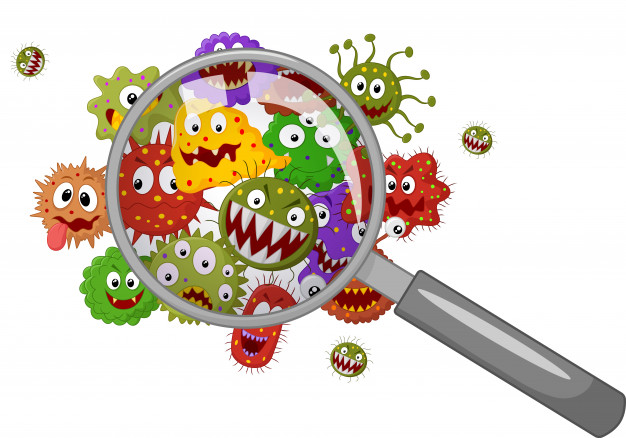 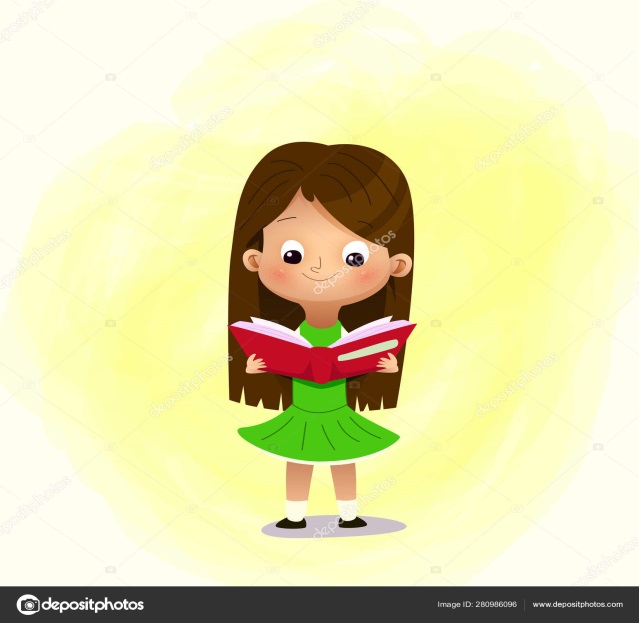 УУЛУУ ЗАТТАРДЫ ӨЗҮНӨ СИҢИРЕТ.
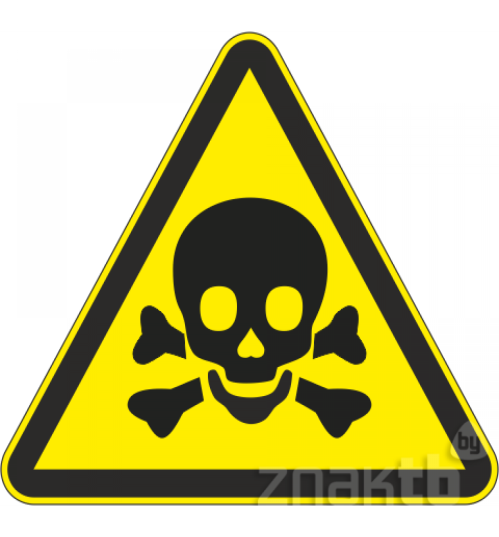 Фикус
ЗЫЯНЫ
ПАЙДАСЫ
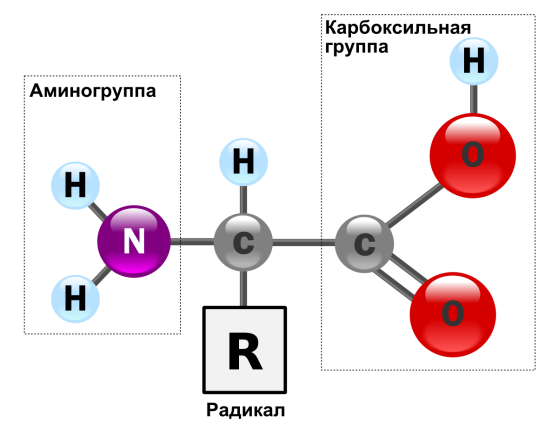 КҮЧТҮҮ АЛЛЕРГЕН. ЭГЕРДЕ ҮЙ-БҮЛӨДӨ АСТМАТИКТЕР БАР БОЛСО, ФИКУСТУ ӨСТҮРҮҮГӨ БОЛБОЙТ.
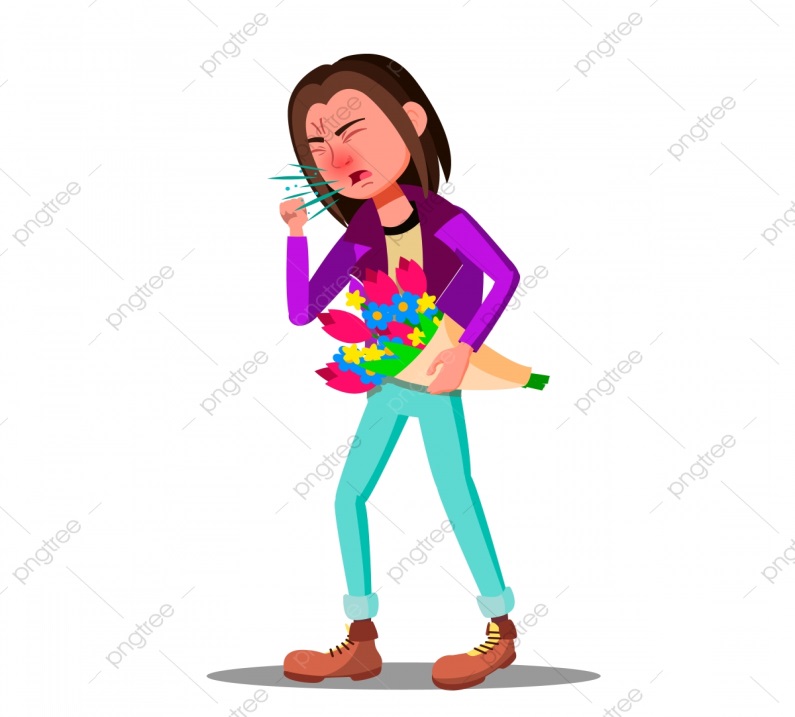 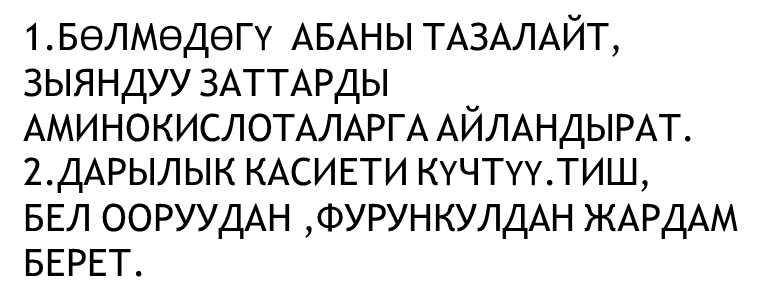 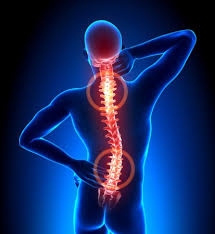 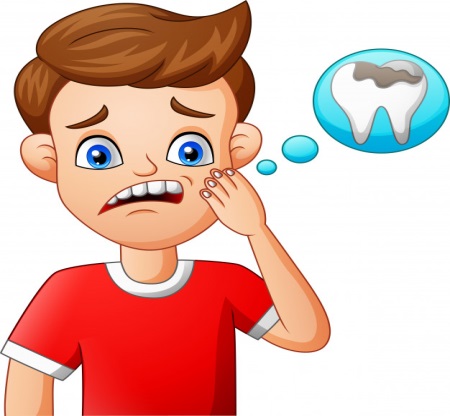 АЧЫК ЖАРАГА ФИКУСТУН ШИРЕСИ ЗЫЯНДУУ.
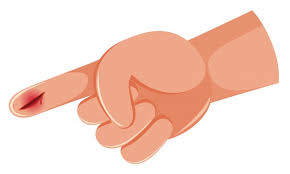 Плющ
ПАЙДАСЫ
ЗЫЯНЫ
АНТИБАКТЕРИАЛДЫК
КАСИЕТТЕРГЕ ЭЭ.
1.АЛЛЕРГИЯЛЫК КАСИЕТКЕ ЭЭ.
2.АДАМ ЖАШООСУНА ЗЫЯН КЕЛТИРҮҮЧҮ УУЛУ ЗАТТАР БАР.
3. ГҮЛДӨГӨН УЧУРДА ЖАМАН
ЖЫТТЫ ПАЙДА КЫЛАТ.
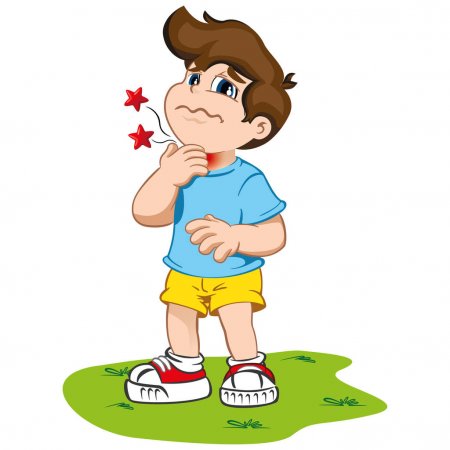 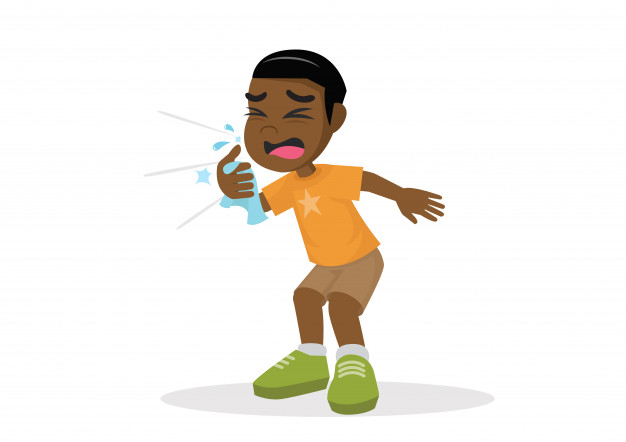 КАЙНАТЫЛГАН ПЛЮЩ
ТАМАК ООРУДАН,
БАШТЫН ООРУСУНАН ,КҮЙҮП КАЛГАН ЖЕРГЕ ЖАРДАМ БЕРЕТ
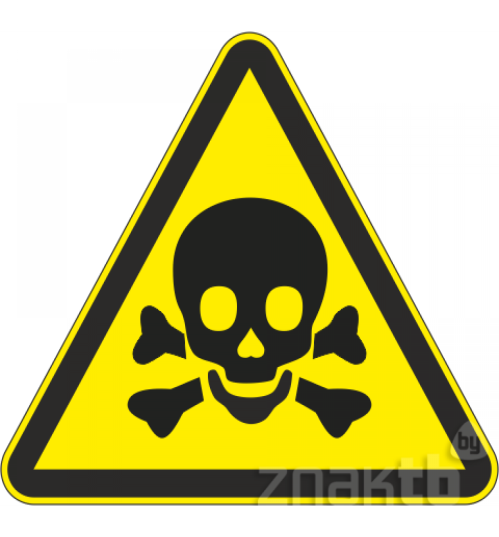 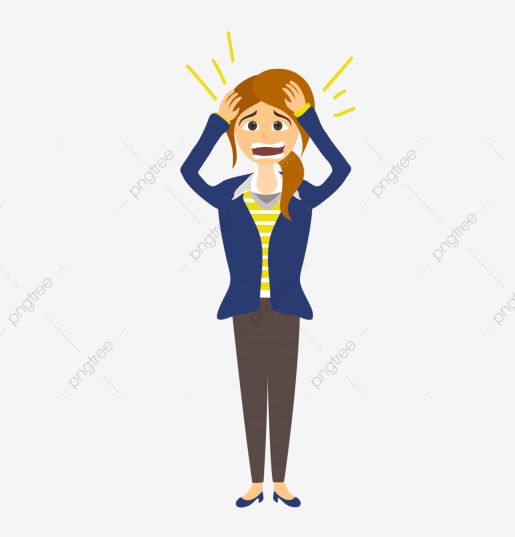 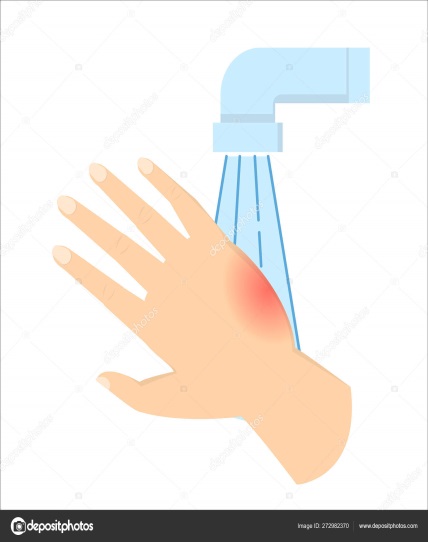 Сансевиерия
ПАЙДАСЫ                                                                ЗЫЯНЫ
1.БАШКА ӨСҮМДҮКТӨРГӨ                                                            1.ЭНЕРГЕТИКАСЫ АБДАН КҮЧТҮҮ. 
САЛЫШТЫРМАЛУУ                                                                          ОШОНДУКТАН БАЛДАР ОЙНОГОН                                                                 
КЫЧКЫЛТЕКТИ ЧОҢ                                                                                                        
ӨЛЧӨМДӨ БӨЛҮП ЧЫГАРАТ.                                                           БӨЛМӨГӨ КОЮУГА БОЛБОЙТ
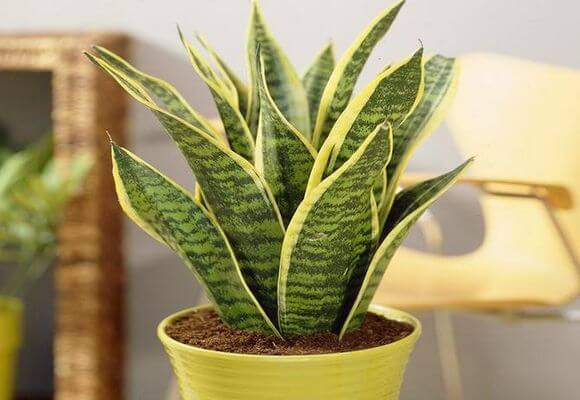 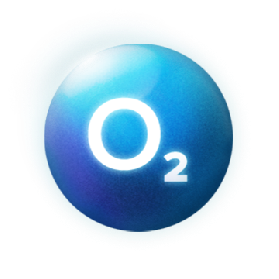 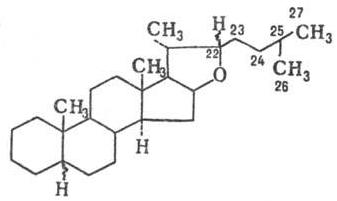 2.АБАНЫ ЖАКШЫ ТАЗАЛАП,
БАКТЕРИЯЛАРДЫ ЖОК КЫЛАТ.
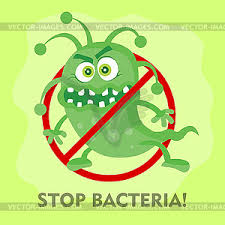 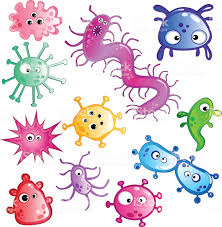 Алоэ
ЗЫЯНЫ
ПАЙДАСЫ
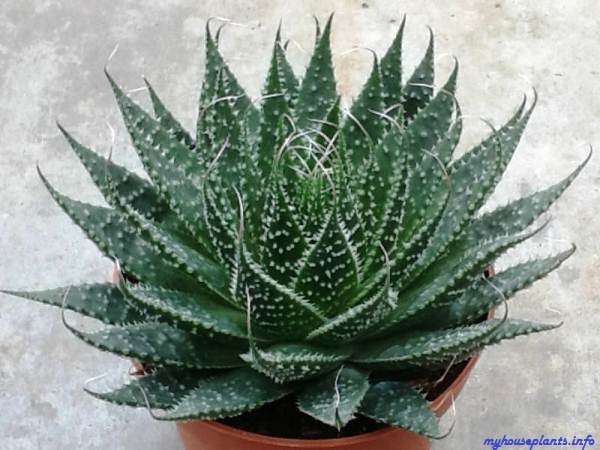 1.Өсүмдүктө өзгөчө ферменттер                                                                                              -антагликозиддер.Өтө   көп                                                                                          колдонуп алганда кан агуусуна                                                                                                жана боюнда барлардын                                                                                                              боюнан түшүп калуусуна алып                                                                                                       келиши мүмкүн.
1. Адамдын кан                                                                                                                                                                                     айлануусун жакшыртат
2.Дем алуу органдарыооруганда дары катарыпайдаланылат.
4.Дарылык касиети   күчтүү.5.Абаны  формальдегиддерден  тазалайт.
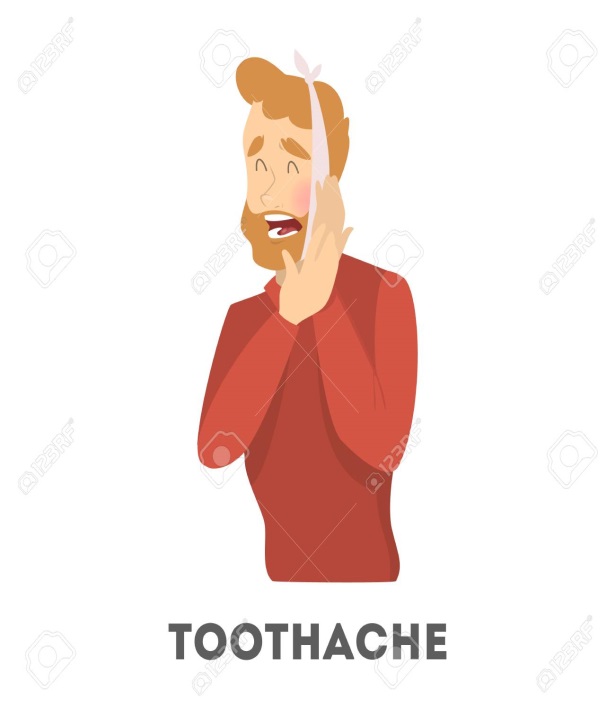 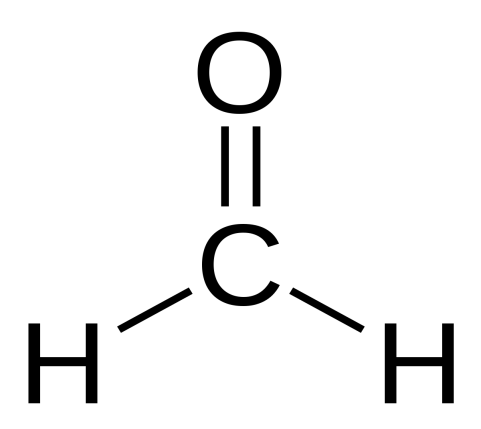 3. Булчуң жана тиш                                                                                                        ооруларын кетирет.
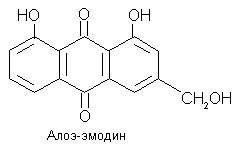 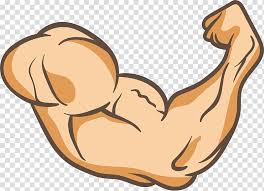 Каланхоэ
ПАЙДАСЫ
ЗЫЯНЫ
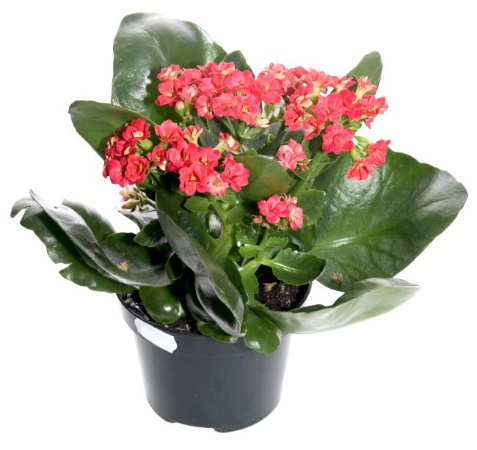 1. Аллергияны чакырышы мүмкүн.2.Боюнда бар аялдарга зыяндуу.3.Гепатит жана цирроз деген боорооруларында дары катарыпайдаланууга болбойт.
1.Медицинада дарылык каражат.Тамак оорусунан, күйгөн  жекесилген жерлерге , кулактын                                                            оорусунан жардам берет.
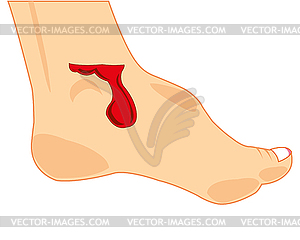 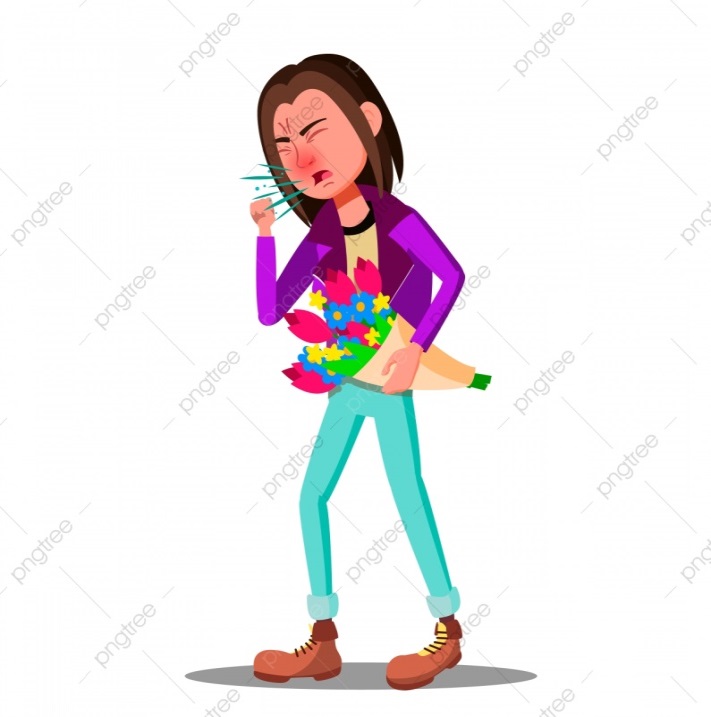 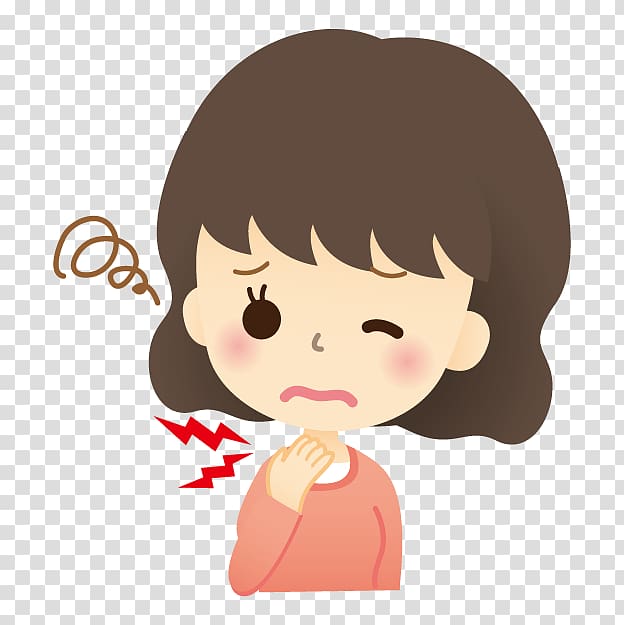 2.Абадагы микробдорду жоккылып, абдан    жакшы тазалайт
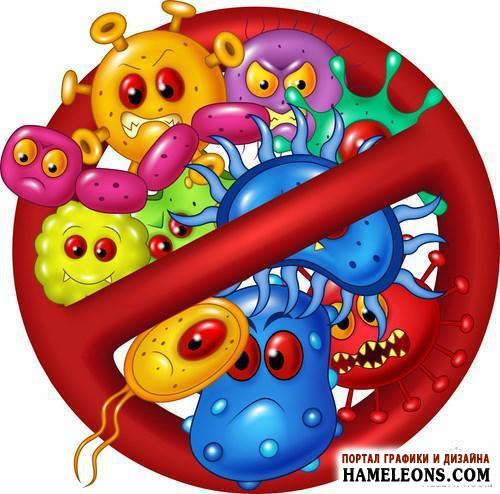 Бир гүл канча кычкылтекти бөлүп чыгарат
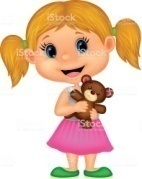 Фитонциддер,мисалы: арча
Абада учуучу аэрозолдор болот,абада электр заряддары  менен аэрозолдор түртүлүшүп аэроиндерди пайда кылып, натыйжада  алар бактериялардын ДНК,генетикалык маалыматтын бузат.
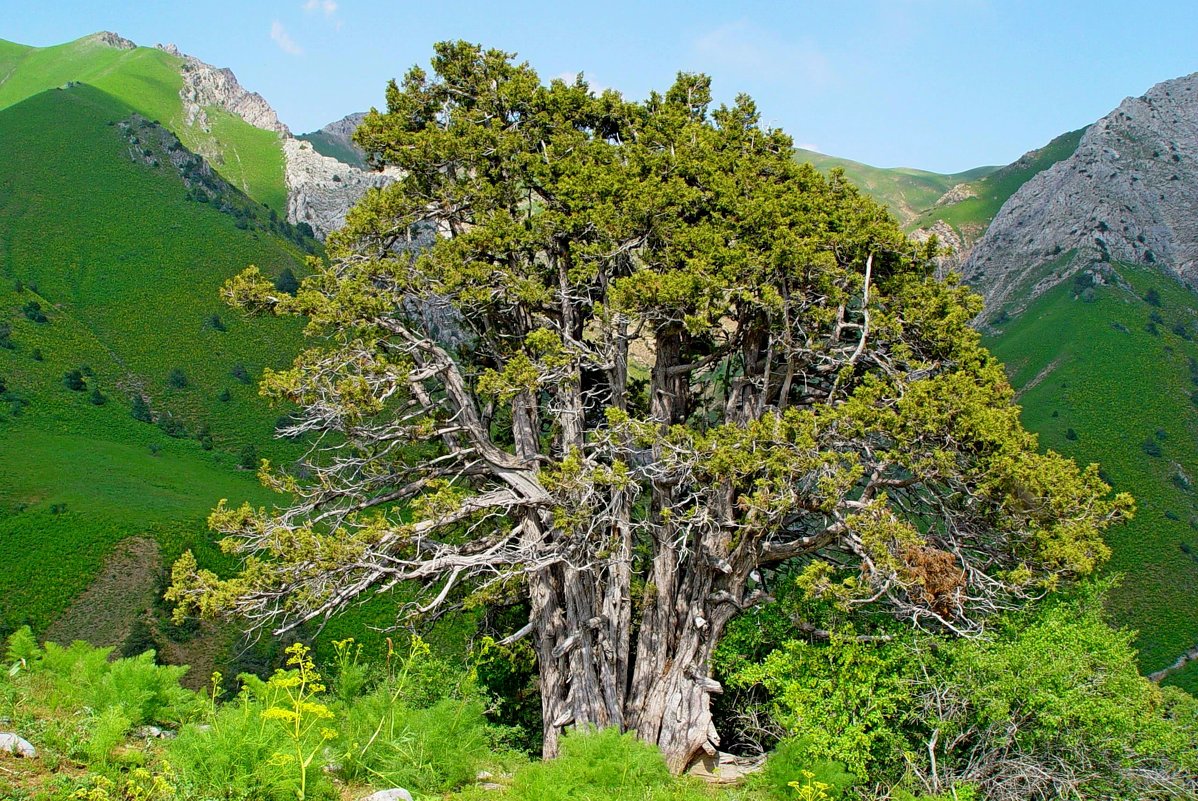 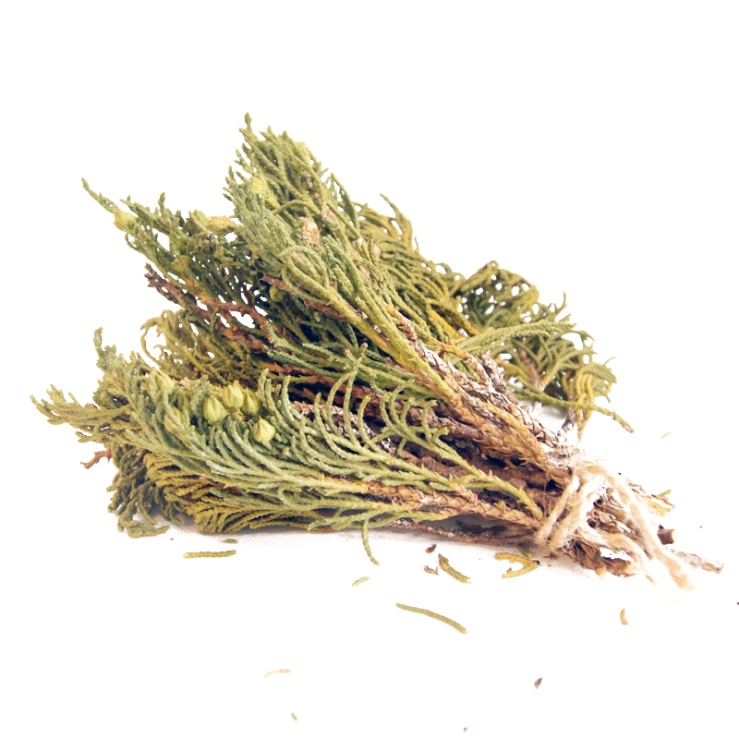 Корутунду
Окуучулар  жашоо  турмушунда   бөлмө өсүмдүктөрүнүн ,  фитонциддердин  организмге  тийгизген  оң  жана  терс таасирлерин,абаны  тазалоочу  жана  зыяндуу  уулуу заттарды   соруп   аларын ,керектигин биле алышты.
             Колдонулган адабияттар:
1)Интернет булактары
2) Полная энциклопедия комнатных растений, 
Ю.В. Маскаева, 2009.
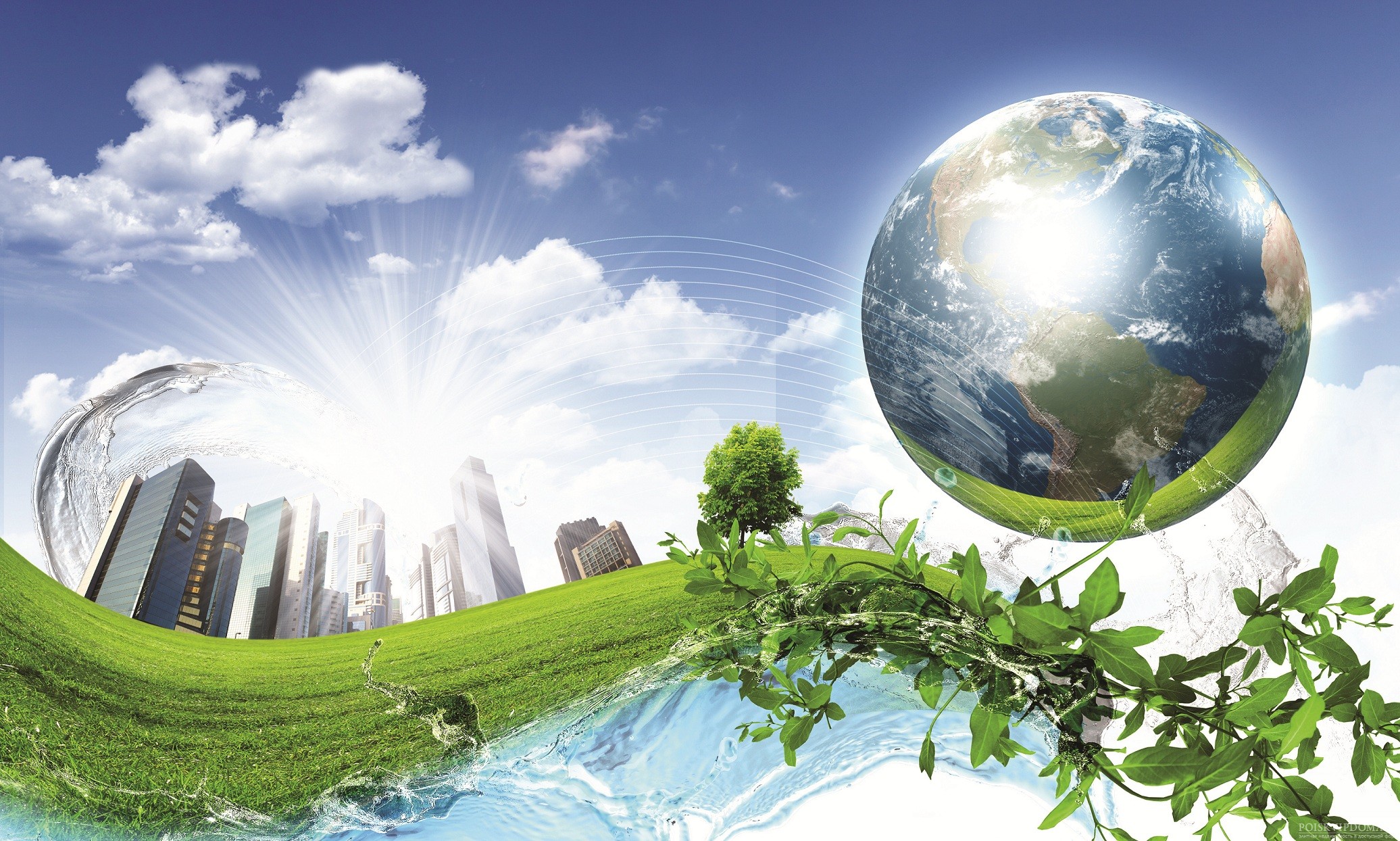 Ар бир адам ден соолукта болсо, дени сак улутту, дени сак мамлекетти пайда кылат! Ар  бирибиз  табиятка    аяр  мамиле жасоону  үйрөнөлү, эртең кеч  болуп  калат, замандаш!
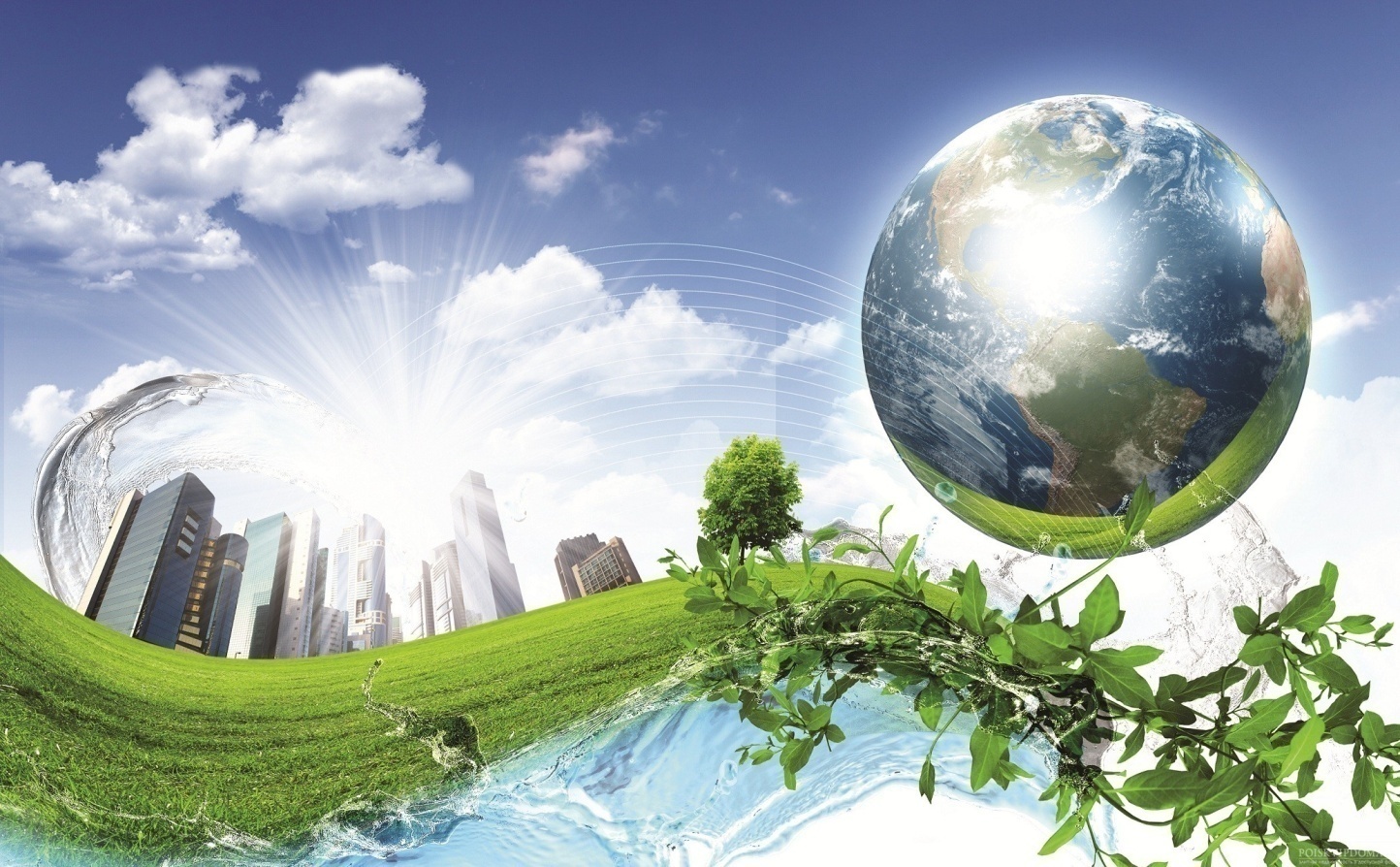